The Indefinite Article A/ An
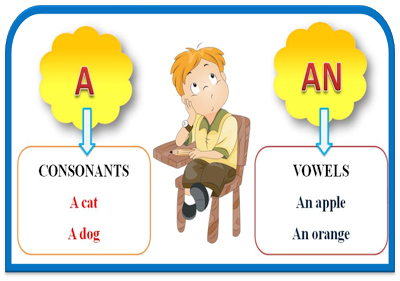 a/ an is used
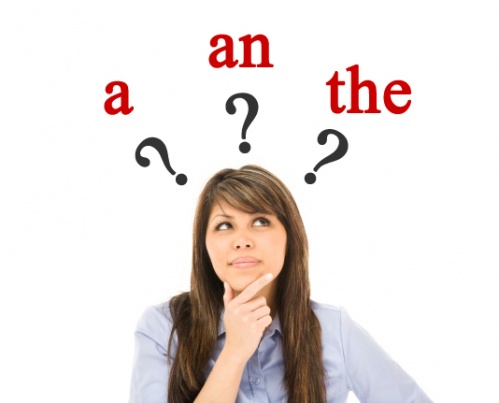 With singular countable nouns after the verb to be to say what someone or something is.
He is a pilot.
It’s a torch.
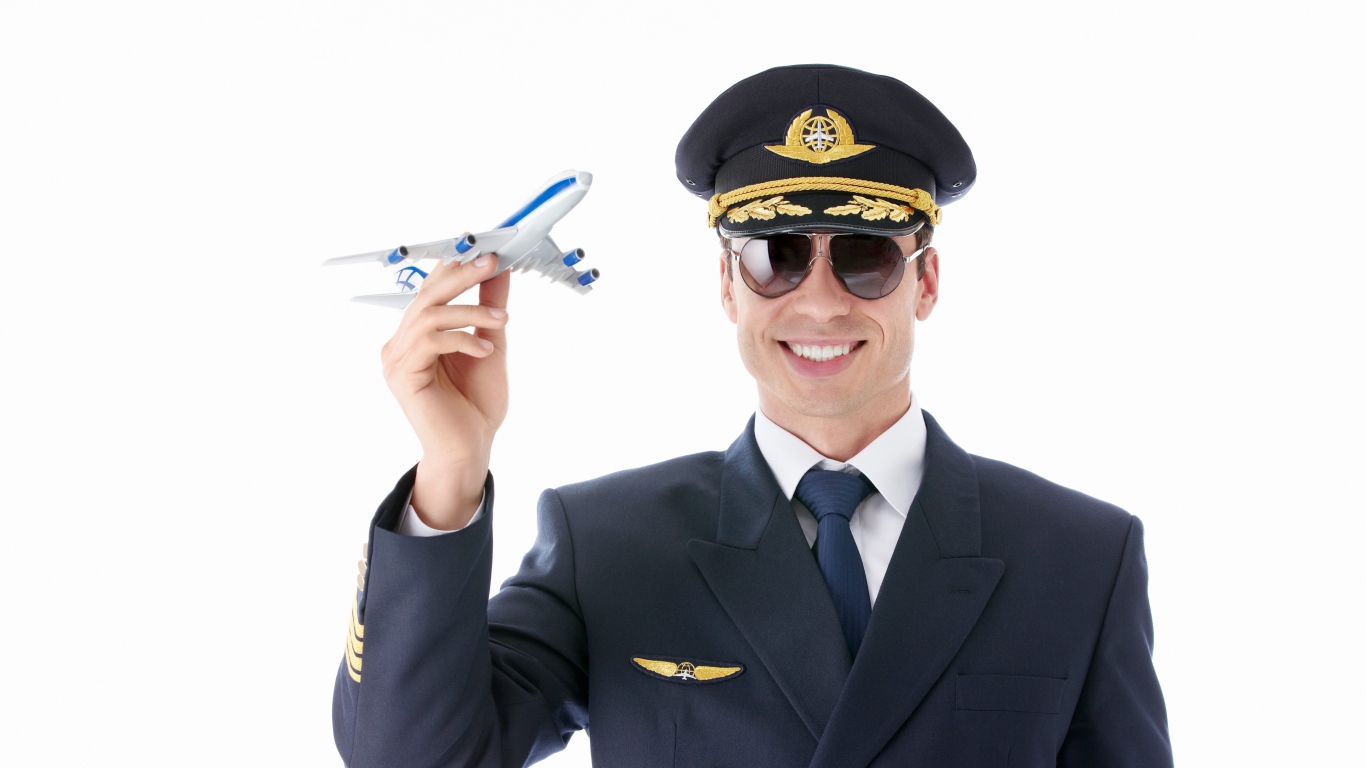 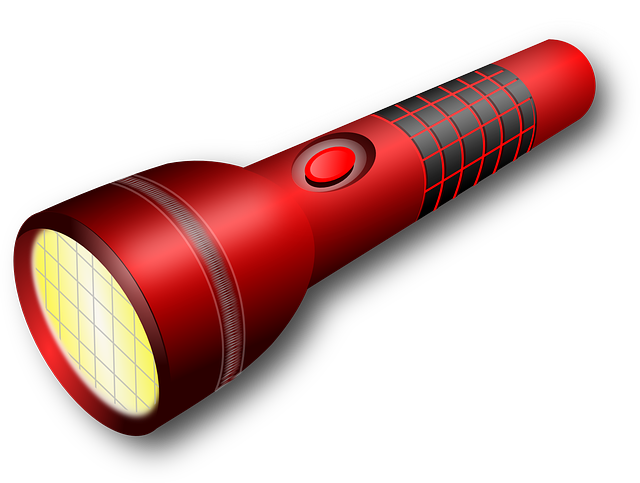 In certain expressions, when we want to show how often we do something.She goes shopping twice a month.
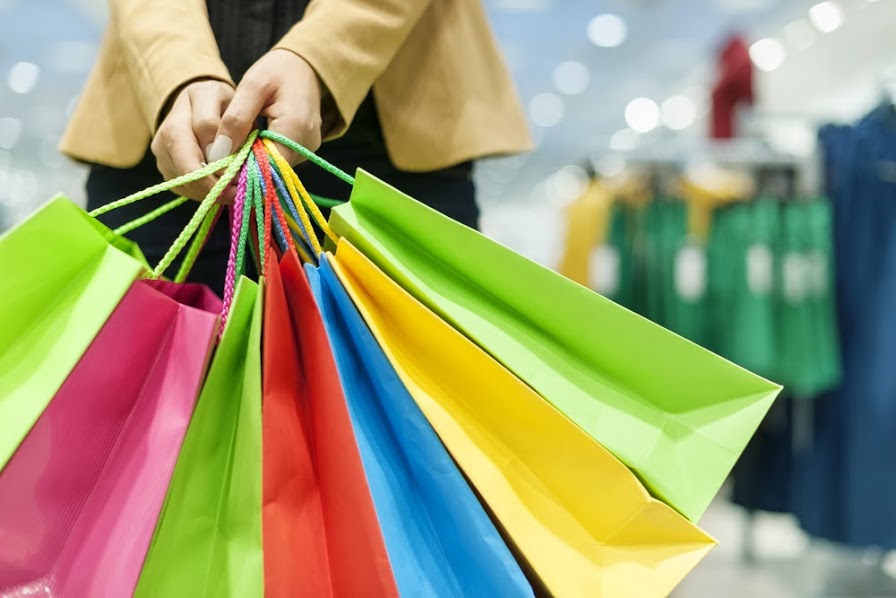 With the verb have gotMary has got a car
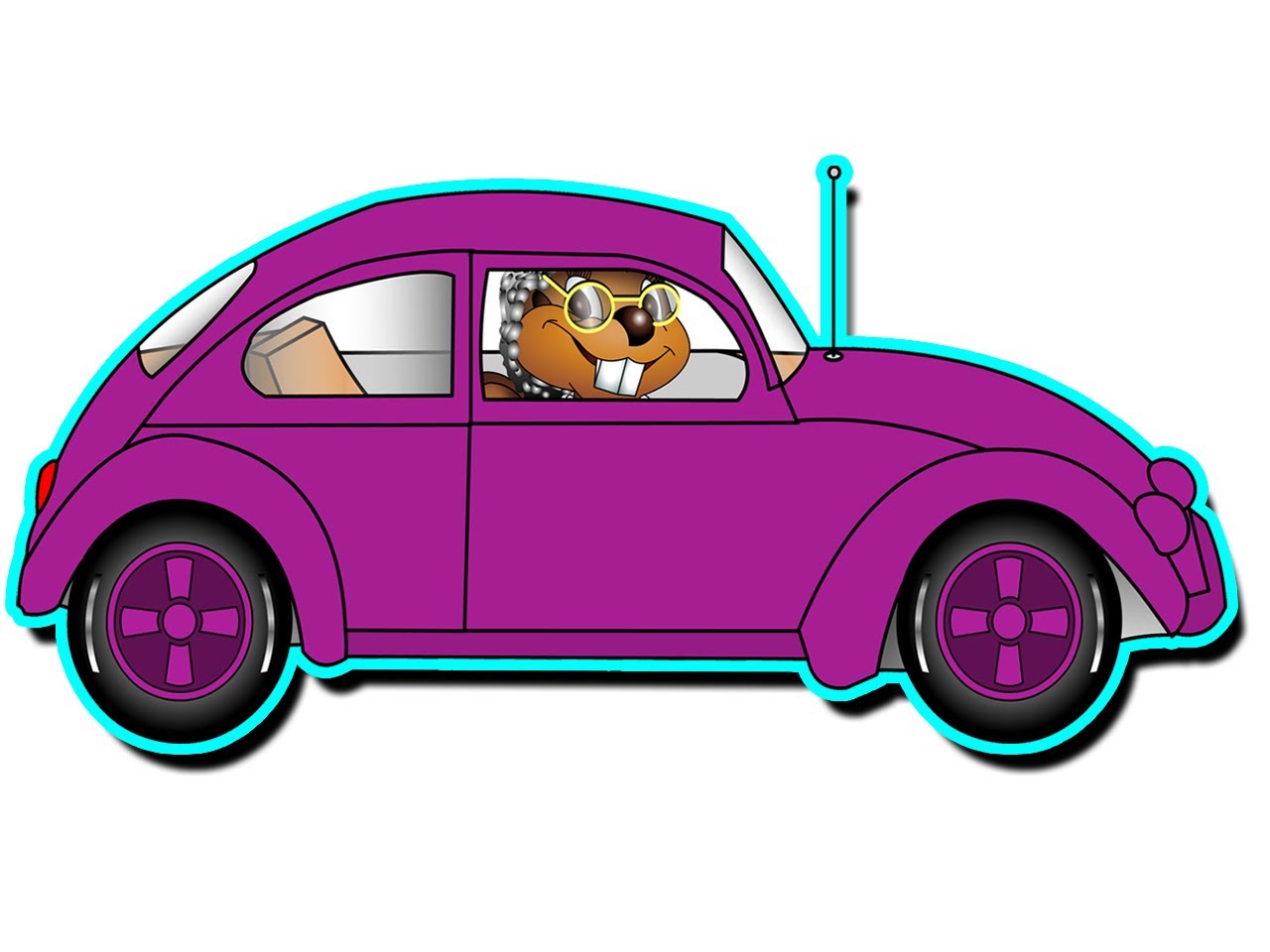 a/ an is not used
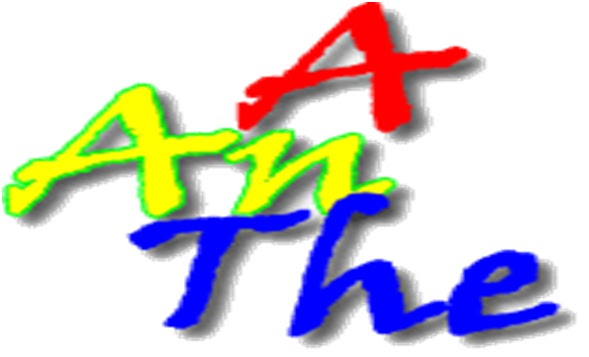 With uncountable nouns or plural countable nouns, we use some instead of a/an.We need some flour and some sugar.
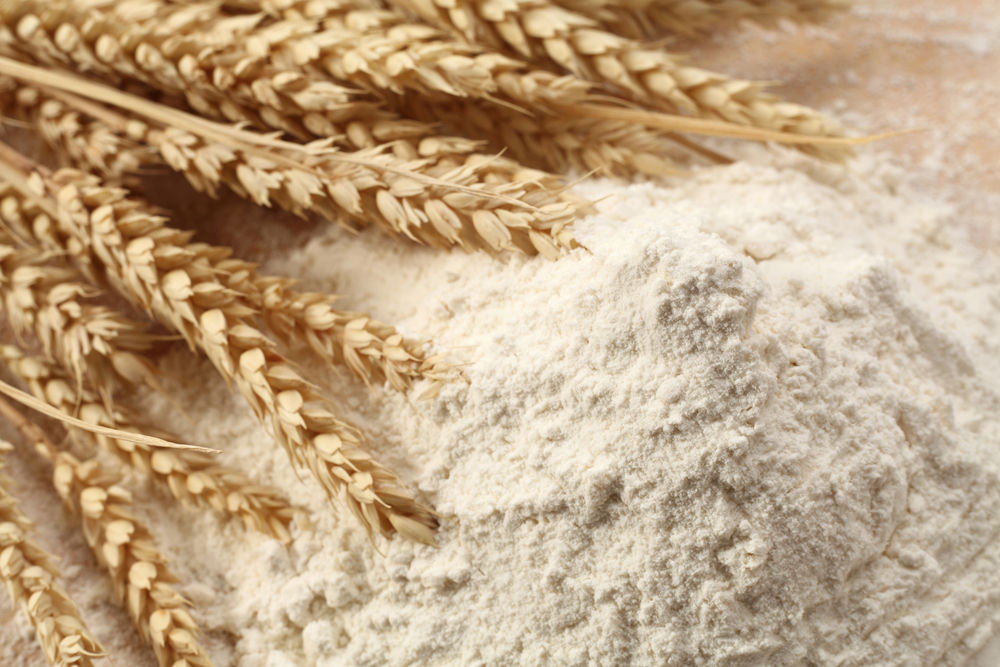 Before an adjective if it’s not followed by a noun. However if the adjective is followed by a noun we use a.It’s a house, it’s big, it’s a big house.
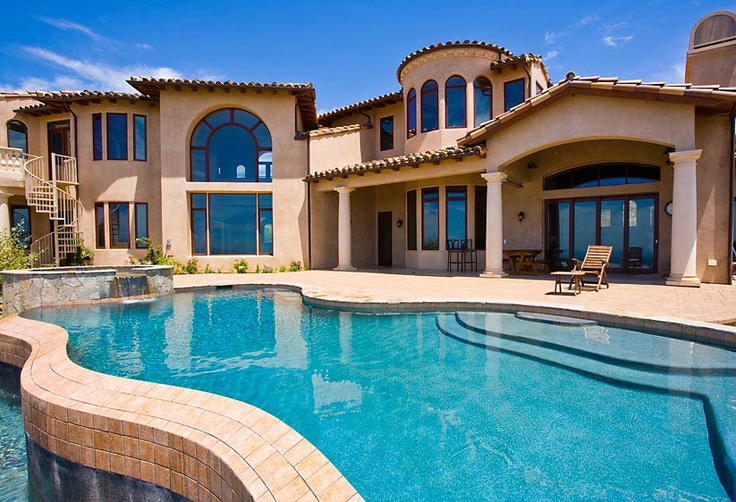